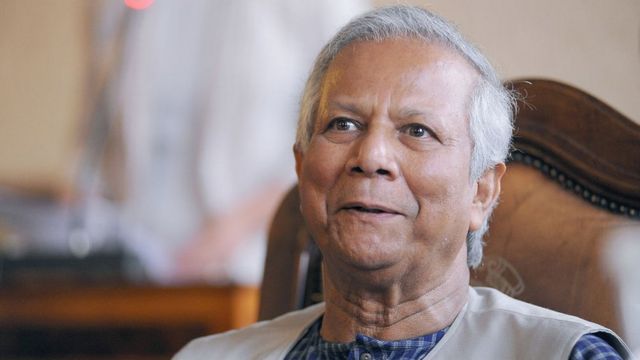 Muhammad Yunus
Kevin Henrique Kubo 
05/04/2022
Biografia Muhammad Yunus
O que e o Grameen Bank
O Grammen Bank e um banco espesializado em microcredito que consiste em basicamente fazer emprestimos de baixo valor e sem juros altos.
Opera como uma empresa privada auto sustentavel e gerou lucro em quase todos os anos de sua operaçao exceto nos dois primeiros anos de sua fundaçao.
Localizado em Bangladesh, já conta com 2185 agências e, desde sua fundação, emprestou o equivalente a 5,72 bilhões de dólares para 6,61 milhões de mutuários, 97% dos quais são mulheres. Atende a 71.371 vilarejos e possui um quadro de 18.795 funcionários remunerados. Sua taxa de inadimplência é baixíssima, de fazer inveja aos mais bem administrados bancos comerciais do mundo: apenas 1,15%, o que significa que o Grameen Bank recebe de volta 98,85% dos empréstimos que concede.
Referencias
Imagem: https://www.bbc.com/portuguese/internacional-54732013
Informaçoes: https://pt.wikipedia.org/wiki/Grameen_Bank